實證導向行動研究
報告撰寫
報告格式
摘要

壹、前言

貳、研究方法
研究對象
研究工具
介入方法
(1)研發過程
(2)修正過程
(3)實際介入方法
參、研究結果
量性結果
質性結果

肆、討論與建議

參考資料
附件
壹、前言
1.闡述執行此行動研究的動機：
   例如：政策或潮流；學校現況；個人的觀察、經驗、想法、價值觀或省思
2.現況分析/需求評估/問題診斷
(1) 學生層級：學生的健康問題（行為）與影響因子或保護因子（知識、態度、危險知覺、自我效能、同儕關係、家長態度…）
(2) 學校層級：學校政策面、學校教學面、學校環境面、學校社區關係面…
3.國內外執行該策略的成效進行說明
4.研究目的
(1)目的陳述
(2)校本指標或成功標準
量性：如行為的改變程度、知識的改變程度、態度的改變程度
質性：如學生參與踴躍、家長對活動有正面評價
學校現況（學校背景及由背景衍生的問題）
由於本校位處於ＯＯＯ，是一所靠山區邊緣的學校，家長社經背景多為農民及打零工，社經地位較低落，普遍缺乏健康生活型態的相關知識。近年來社會變遷快速，家庭結構改變，本校單親家庭及隔代教養學生比例高達40%，因而忽略學生的基本健康需求，家長對於健康知識的認知嚴重不足，對於身體缺點矯治亦不重視，加上忙於工作配合度又不高，所以本校學生口腔齲齒率偏高。
個人的觀察（經驗或省思）
以個人（本校）多年的經驗，發現學生在青春期所面臨的性教育問題包括：面對生理改變的適應、男女性相處問題、以及同性戀的問題，且大多在造成身心極大的痛苦之後才會請教師或輔導室協助。身為教師認為性教育教學不夠落實於學生生活層面，應重新思考教學方式。
政策或潮流
有關「校牙醫進駐學校」的作法是以推動健康促進學校時將口腔衛生納入主題的學校為實施對象，其相關經費皆由教育部全額補助，學校在申請審核通過後需要提供校牙醫固定的工作場所，例如健康中心或專用教室；而校牙醫獲聘任進駐學校後的工作，除了牙齒健康檢查之外，必須針對學生個案進行面談及提供專業建議，並協助必要的轉診。
需求評估（學生層級及學校層級）
生理指標評估以ＯＯ學年度ＯＯ為對象抽樣 457 人，檢測項目包括血液、尿液、生化、眼睛、血壓、胸腔、口腔、力及體位等項目；檢查結果顯示異常比率較高的項目為BMI 過高19.26﹪。其次為口腔異常，比率為10.72﹪，其中主要異常項目為齲齒。
體適能活動問卷調查：
（1） 自覺運動障:「工作」「身體不適」「照顧家人」是主要的障礙因素。
（2） 社會支持： 親友、同事所給予的社會支持以「家人的提醒或鼓勵」得分3.39 為最多。
（3） 運動資源：本校的運動設施有65.38 的受試者使用，34.62％未曾使用過。受試者參加過的運動性社團以有氧運動31.73％為最多。
（4） 運動需求：學校若有工具性的支持（參與體適能相關課程可以給予公務人員終身學習時數），有38.46％、40.38％同意及中立意見的人認為可以加強參與體適能活動的動機
國內外相關研究的支持（文獻探討）
研究發現近視發生年齡越小，近視惡化速度越快，變為高度近視的比率也越高。因此，預防高度近視的方法，就是「不要太早發生近視」。
研究顯示，在菸品和二手菸認知上，有67.7%曾與家人談過吸菸害處，有85.8%認為吸菸一定會對健康造成危害，有83.4%認為二手菸一定會對健康造成危害，這些數字顯示菸品與二手菸對人體的危害，學生是有相當基本的認知。但是，問到對吸菸者態度認知時，有13.6％認為吸菸男孩有較多朋友，有18%對吸菸男子看法是正面的，顯示學生在對吸菸者態度認知上是需要再教育及輔導的。
研究發現，家長參與於學童的健康行為改變計畫，將有助於健康習慣的培養。

*需說明引用的研究出處
研究目的－1.目的陳述
瞭解（介入方法）對（議題）的（變項）是否產生影響（或有所改善）
瞭解（介入方法）是否能增進（議題）的（變項）

例：
本研究擬以家長參與之教育介入，期待能對學童視力保健之知識、態度、行為能有所改善。
本研究以以校牙醫進駐方案，期待能對學童口腔保健之知識、態度、行為能有所改善。
本研究以整體性的健康促進學校模式，期待能對學童體適能指標產生影響
研究目的－2.校本指標或成功標準
在本研究中所訂定的校本指標為：
量性：如行為的改變程度、知識的改變程度、態度的改變程度
質性：如學生參與踴躍、家長對活動有正面評價

（與結果發現需一致）
貳、研究方法
（一）研究對象
對象來源、班級、人數等
如何抽樣（必要時可交代為何選取這群學生做為對象）
實驗組與對照組如何區分，各多少人（如何避免污染問題：同校的問題、原訂課程的問題…）
研究對象
配合本校校牙醫駐校方案的實施，本研究以本校嶺口國小四至五年級學生共26人為實驗組，對照組則選擇鄰近地區社經地位相似之溪洲國小同樣四年級學生共28人，其基本資料詳見表一。
配合本校健康與護理課程的規畫，以本校一年級學生117人為實驗組，照組則選擇入學成績相似之三民家商、鼓山高中 同樣一年級男學生共118人，其基本資料詳見表一。
（二）研究工具
量性資料收集工具
生理指標收集：說明蒐集方式（BMI、體適能等）
問卷
問卷來源（自編、摘取、延用）
題目分類（例如：知識、態度、自我效能、行為…等）及題數，附上問卷於附件
有信效度處理者交代問卷信效度
範例
健康狀況：於前測及後測時均收集生理指標（如體位、齲 齒、視力、血壓）、體適能指標（身體質量指數、肌肉適能、柔軟度、心肺耐力）
問卷：
參考健康促進學校計畫所提供之口腔保健問卷，配合介入策略修改後使用，其中各包括知識5題、態度10題、行為10題，參見附件。
自編國小學童口腔保健活動滿意度調查（過程評量），其中包括５題滿意度，5題幫助度評量
質性資料收集工具
(學校除量性問卷以外，應多使用其他質性的成效評量工具來記錄成效。質性的過程評量或成效評量紀錄，可呈現出學校在執行健康促進學校計劃的過程中的動力過程，以及量性問卷測量不到的內涵，具備特殊性與多樣性，非常有意義。鼓勵學校多使用)
研究日誌：要寫出誰進行日誌紀錄
訪談大綱：要寫出訪談誰
學生學習單或學習成果：可摘要重點
其他…：如會議紀錄
（三）研究過程或介入方法：
(1)研發過程：行動或介入是怎麼產生的（例如：配合學校重要特色或活動、教師過去經驗、團隊會議討論...。可附上會議記錄或討論的過程）、研究團隊包括哪些人（例如：研究者為衛生組長，協同研究者為校護與導師，指導教授為誰，是否有醫療專業人員參與...等）？職責與分工又為何？
※請表列學校健康促進相關推動小組之成員與分工
(2)修正過程：若有修正過程，則說明在執行過程中，因為發現執行介入的問題（如行政困難、硬體問題、反對聲浪、學生反應不佳等），所進行微調與小修。
(3)實際介入方法：細說明行動或介入的方法，行動或介入安排（人事時地物）、介入內容、特色等。
※相關教學內涵：(若有相關的教學，請於此部分較為詳盡地敘述其過程、教學主題、教師..等，並可於附件處附上教案或照片等)
※家長活動：(若有相關家長活動，亦請於此部分較為詳盡地敘述)

第(3)項最重要（必寫），(1)(2)兩項則視需要書寫即可，但可增加行動研究的豐富度。
介入方法
由於介入教育礙於表定活動、既定課程以及太多規定融入之課程，無法有太長的課程時間，故本研究在實驗組部份所採用的介入方案包括菸害防制課程共三節次（如附件一）、學生設計創意宣導活動（如附件三），以及學生校園宣導活動(如附件四）做為介入策略，而對照組則不予特別措施介入。
參、研究結果
（一）量性結果：
統計分析結果：表格＋說明
描述統計（平均數、標準差）
推論統計（pair t-test )

※次數分配(百分比) ：想表現出次數的時候可用，如答對率、滿意的情形、參與的個數 
※說明可就發現的重要結果進行說明
過程評量（次數分配%）
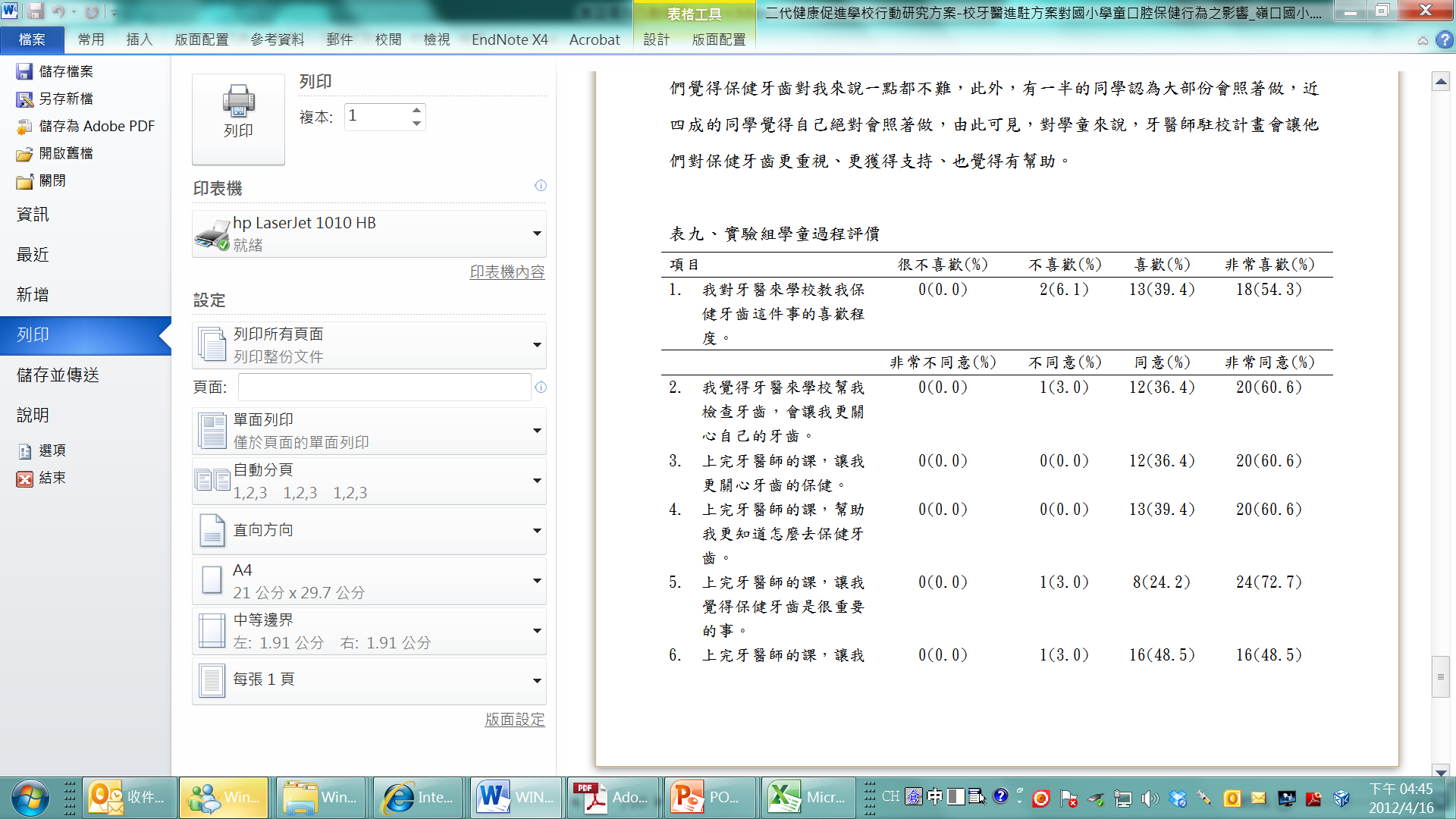 學童大多認為喜歡牙醫來學校教保健牙齒（93.7%），幾乎全部都同意及非常同意牙醫師到校能讓他們關心自己的牙齒、更關心牙齒的保健、幫助更知道怎麼去保健牙齒、更覺得保健牙齒是很重要的事，也讓他們覺得保健牙齒對我來說一點都不難，此外，有一半的同學認為大部份會照著做，近四成的同學覺得自己絕對會照著做，由此可見，對學童來說，牙醫師駐校計畫會讓他們對保健牙齒更重視、更獲得支持、也覺得有幫助。
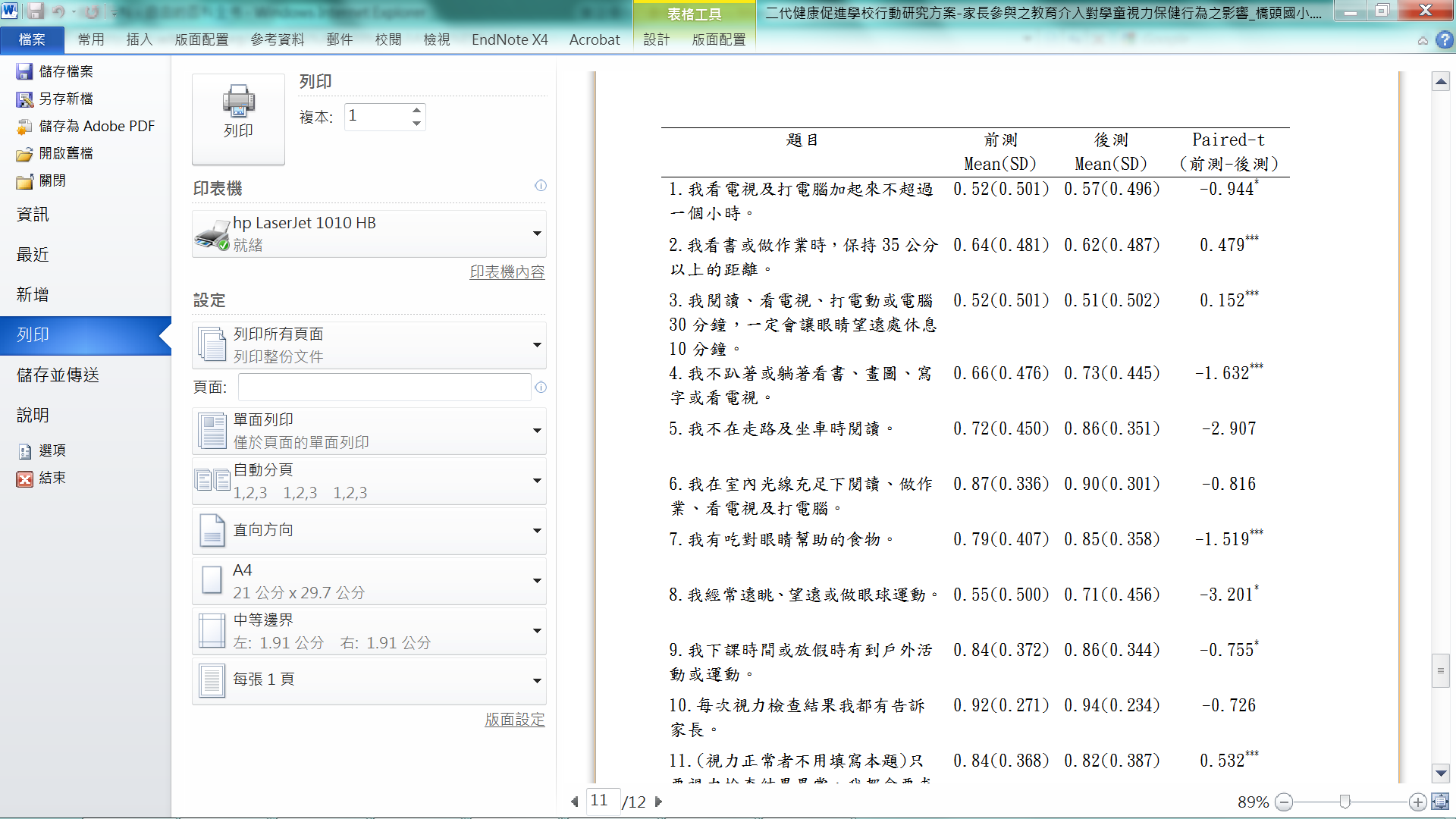 由表四可知，視力保健態度方面共有10題，分數範圍為0~10分，分數越高代表學童對視力保健的態度越好。
整體量表總分而言，實驗組前測平均得分為8.65分(SD=1.168) ，後測為8.84分(SD=0.659)，；對照組前測平均得分為8.79分(SD=0.722)，後測為7.88分(SD=0.582)；而用成對樣本t檢定顯示實驗組的分數有顯著上升（-2.009）。
為進一步的分析細項結果，由表三可知「牙齒若撞掉脫離牙床，在就醫請牙醫種回去之前，應如何處理?」一題之分數，實驗組後測分數顯著低於前測，應檢視介入過程中是否應加強此題之知識。然而「造成蛀牙最主要的原因是什麼?」、「下列何者是貝氏刷牙法的要領?」、「牙菌斑是什麼?」、「氟化物對牙齒的主要功能為何?」、「在一般狀況下，我們應多久做一次定期口腔檢查?」這些題目實驗組後測分數顯著高於前測。
（二）質性結果：
教師或執行團隊個人省思
學生作品(學習單)或心得
家長回饋
相關人員看法(思維的改變)
與說明結果有關者之照片或文件
肆、討論與建議
簡述研究結果的發現
討論：
此發現對推動該健康議題有什麼幫助
學校作法或教學應該再做怎樣的修正
未來建議其它學校怎麼參考推動
研究對本人的意義 (包括心情故事)
研究對學校的意義
其他
簡述研究結果的發現
結果以配對t檢定結果發現，實驗組學生雖然僅在口腔保健的知識有顯著的進步，而對照組則皆沒有進步的狀況，但整體而言，學生的齲齒顆數在介入後雖沒有顯著改變，但有下降的趨勢（平均由2.21顆→2.12顆），且學生對此介入大多表示支持與喜歡，也表示對他們口腔保健有很大的幫助。
討論
由此可知，如要真能改善學生在口腔保健的態度及行為，除了餐後潔牙指導和口腔健康檢查之外，更需要在適當時機對學童進行其他口腔保健工作，甚至積極進行健康諮詢及健康指導，才能將學童齲齒的防治工作完整的落實，也就是說，學校在推展口腔保健教育時必須更加強調健康促進學校六大策略的整合運用，例如落實學童良好的飲食習慣及餐後、睡前潔牙以及定期看牙醫和含氟牙膏的使用…等習慣，方能提昇學生良好之口腔衛生知能、態度、行為，如此才可以有效降低牙菌斑指數及齲齒指數，更可以增加學童齲齒矯治率和讓學生增進口腔保健的自我效能。
摘要
內容包括：
  研究背景與目的, 
  方法, 
  研究發現
 
關鍵字：（3~5個;介入方法、目標對象、目標）
參考資料：
 
附件：
包括如：問卷、學習單、教案、照片。。。